PHY 113 A General Physics I
9-9:50 AM  MWF  Olin 101

Plan for Lecture 32:
Chapter 22:  Heat engines
Thermodynamic cycles; work and heat efficiency
Carnot cycle
Otto cycle; diesel cycle
Note – in this class, we will not focus on entropy and the second law of thermodynamics
11/19/2012
PHY 113 A  Fall 2012 -- Lecture 32
1
[Speaker Notes: Problems 1.1,1.6,1.10,1.11]
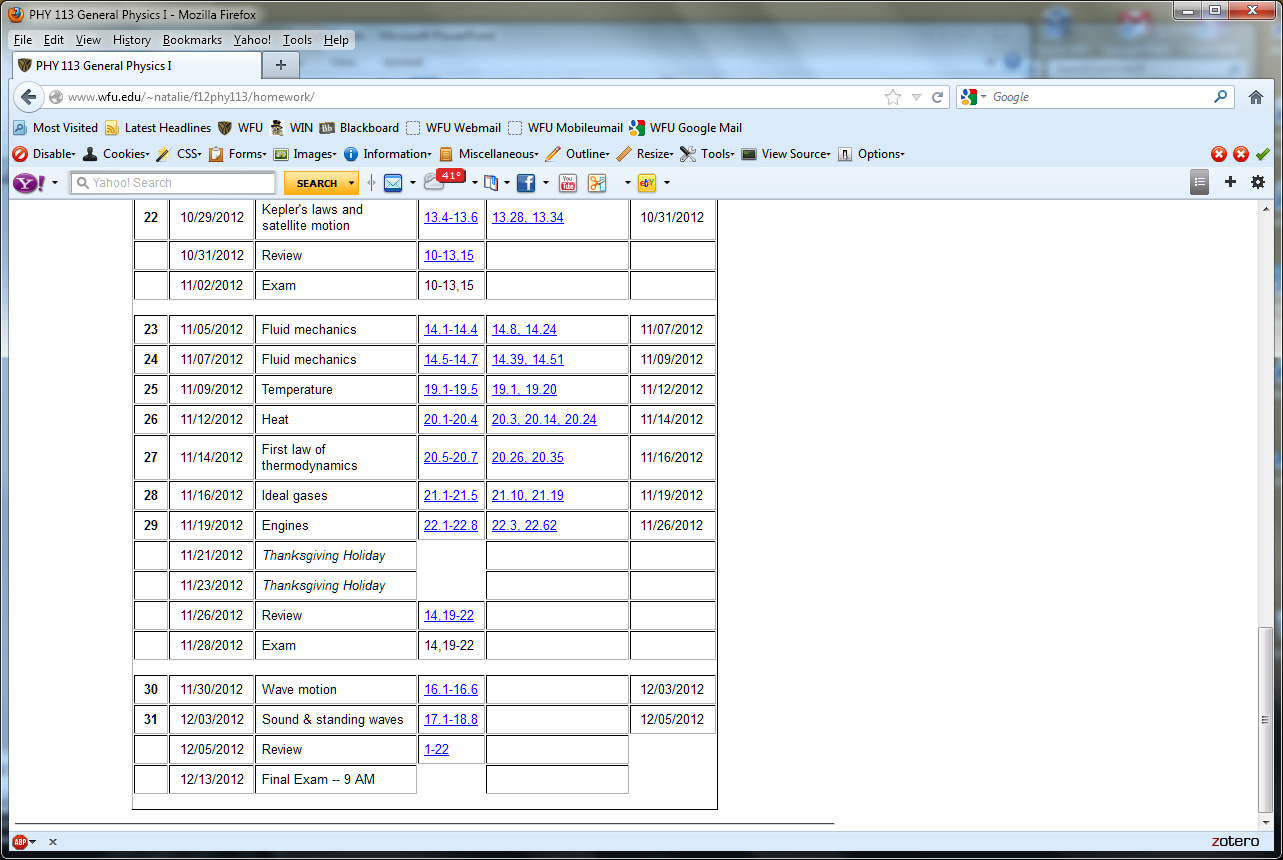 PHY 113 A  Fall 2012 -- Lecture 32
2
11/19/2012
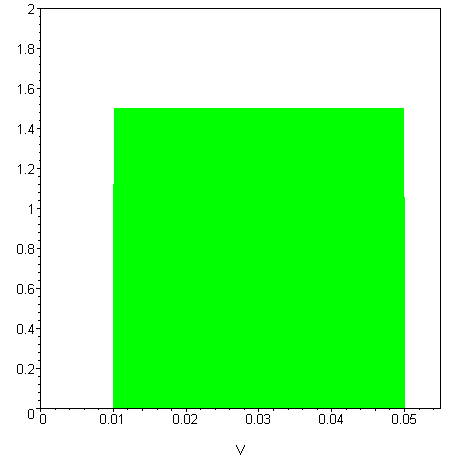 Pf
B
C
P (1.013 x 105) Pa
A
D
Pi
Vi
Vf
Thermodynamic cycles for designing ideal engines and heat pumps
http://auto.howstuffworks.com/engine1.htm
Engine process:
11/19/2012
PHY 113 A  Fall 2012 -- Lecture 32
3
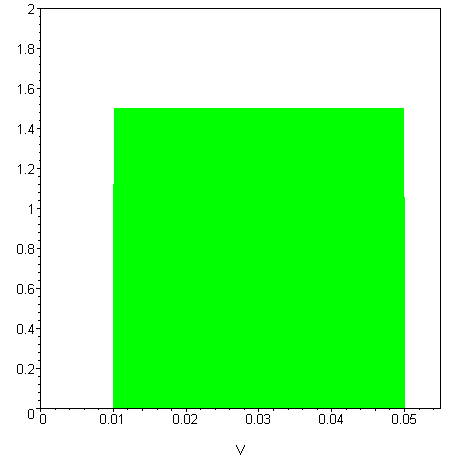 Pf
B
C
P (1.013 x 105) Pa
A
D
Pi
Vi
Vf
Examples process by an ideal gas:
11/19/2012
PHY 113 A  Fall 2012 -- Lecture 32
4
Example from homework
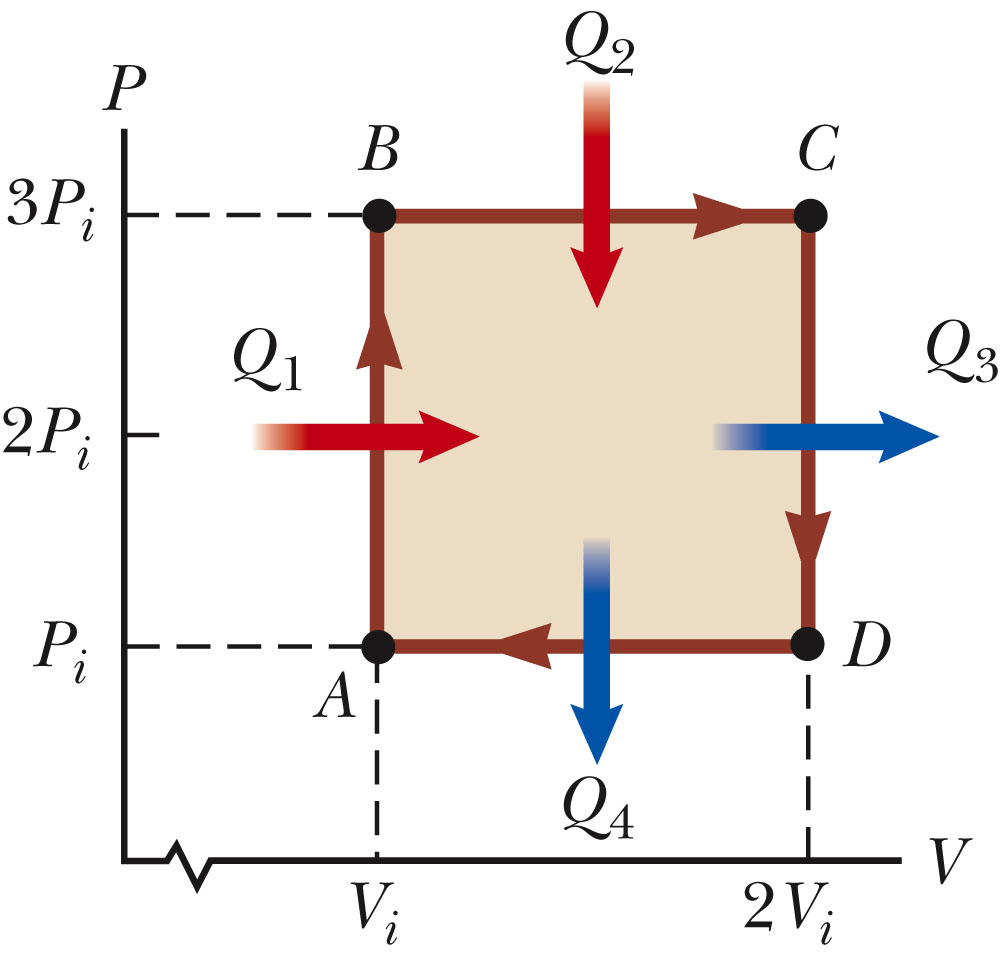 11/19/2012
PHY 113 A  Fall 2012 -- Lecture 32
5
Most efficient thermodynamic cycle -- Carnot
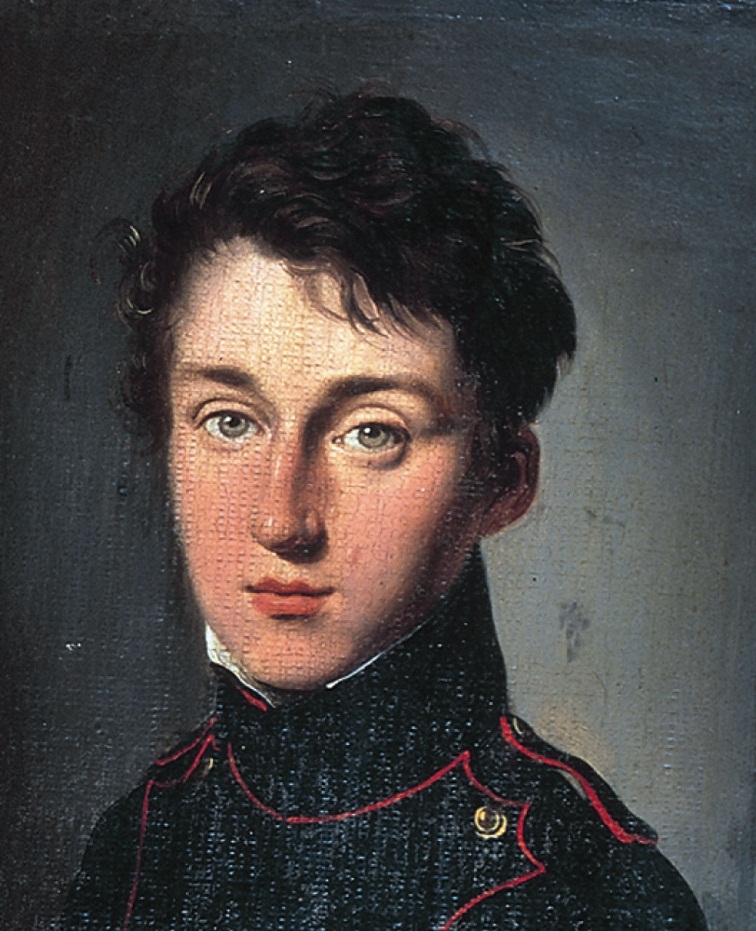 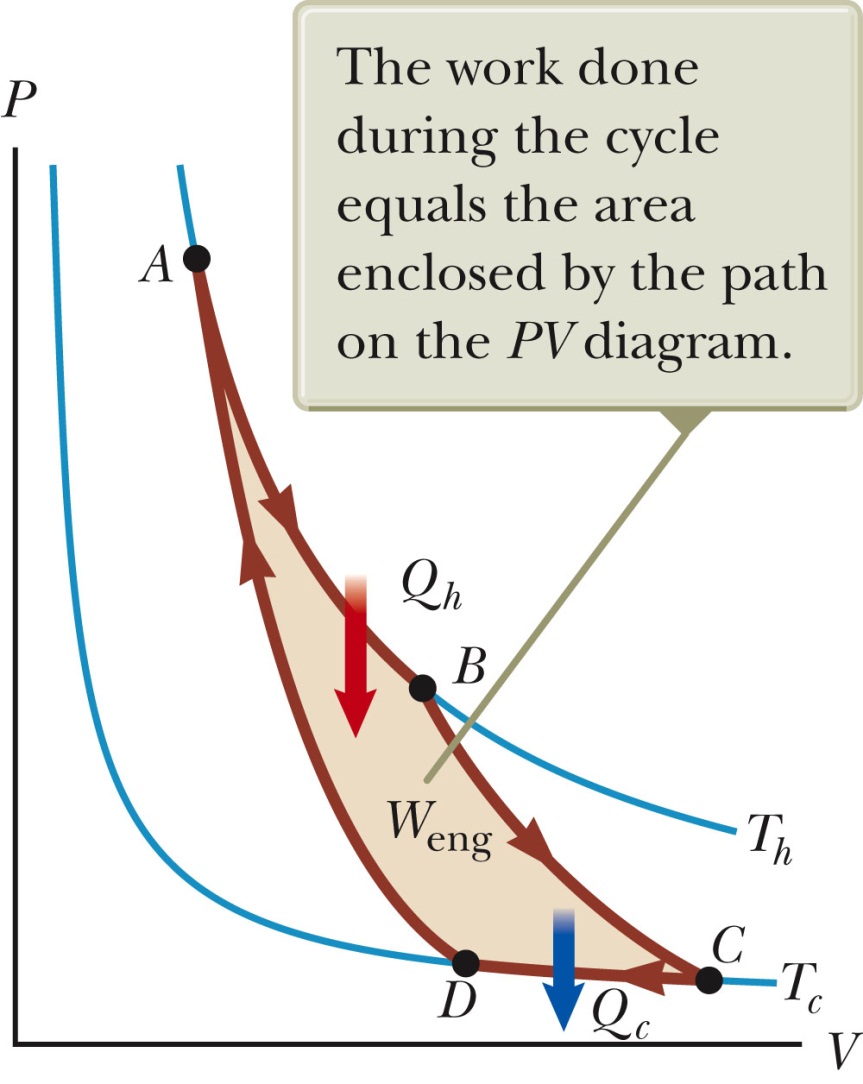 Sadi Carnot  1796-1832
11/19/2012
PHY 113 A  Fall 2012 -- Lecture 32
6
Carnot cycle:
AB  Isothermal at Th
BC  Adiabatic
CD  Isothermal at Tc
DA  Adiabatic
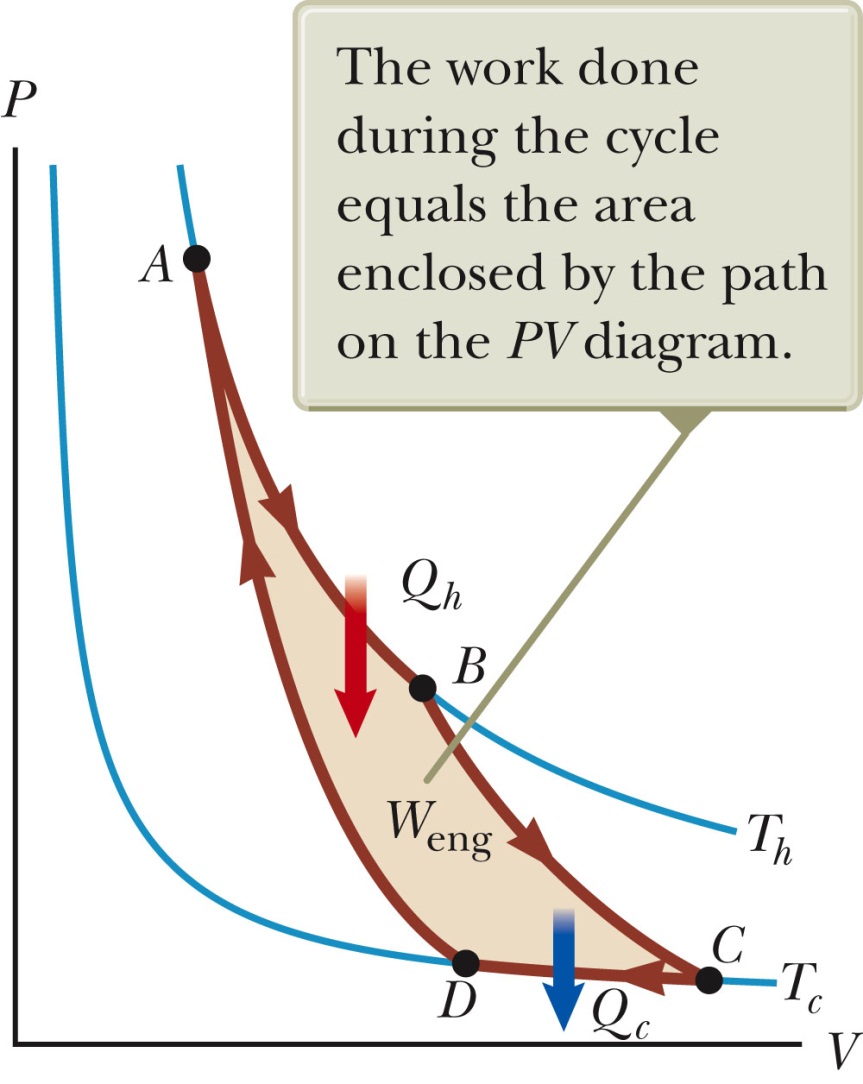 11/19/2012
PHY 113 A  Fall 2012 -- Lecture 32
7
iclicker exercise:
We discussed the efficiency of an engine as


Is this result
Special to the Carnot cycle
General to all ideal thermodynamic cycles
iclicker exercise:
We discussed the efficiency of an engine running with hot and cold reservoirs as


Is this result
Special to the Carnot cycle
General to all ideal thermodynamic cycles
11/19/2012
PHY 113 A  Fall 2012 -- Lecture 32
8
11/19/2012
PHY 113 A  Fall 2012 -- Lecture 32
9
iclicker exercise:
Why should we care about the Carnot cycle?
We shouldn’t
It approximately models some heating and cooling technologies
It provides insight into another thermodynamic variable -- entropy
11/19/2012
PHY 113 A  Fall 2012 -- Lecture 32
10
The Otto cycle
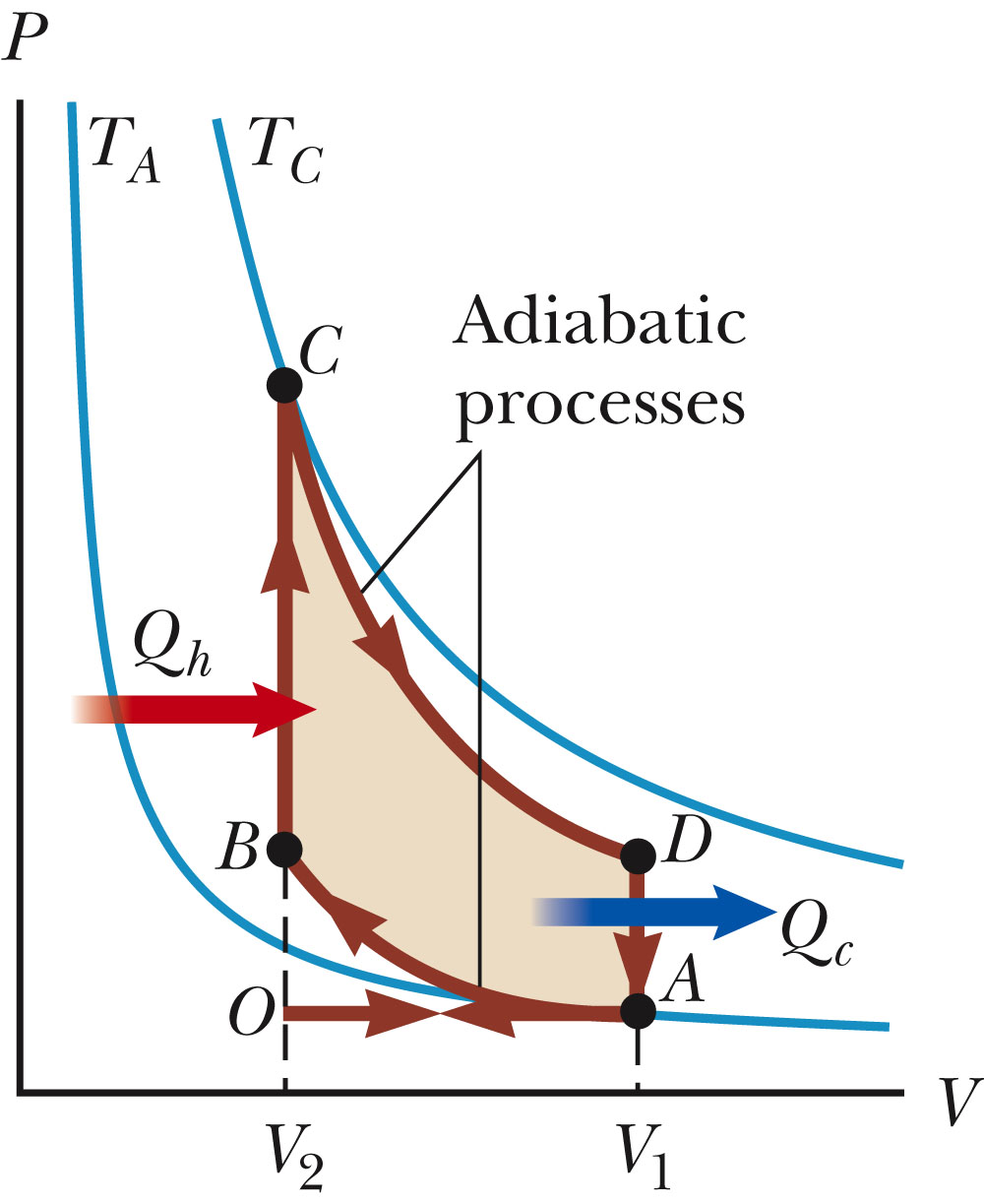 11/19/2012
PHY 113 A  Fall 2012 -- Lecture 32
11
The Diesel cycle
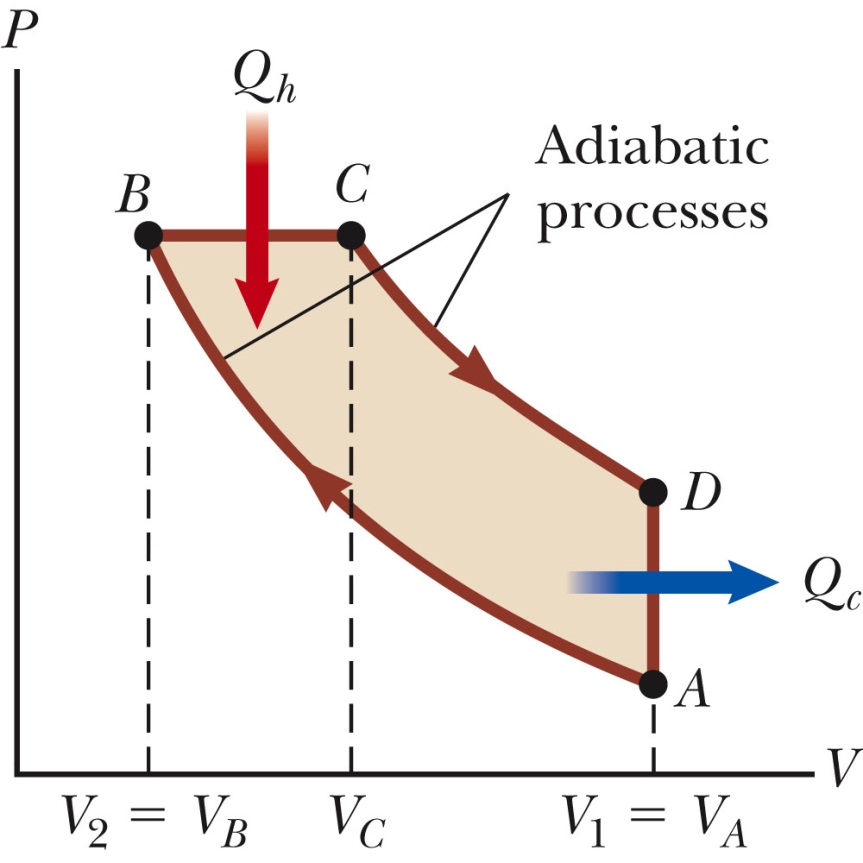 11/19/2012
PHY 113 A  Fall 2012 -- Lecture 32
12
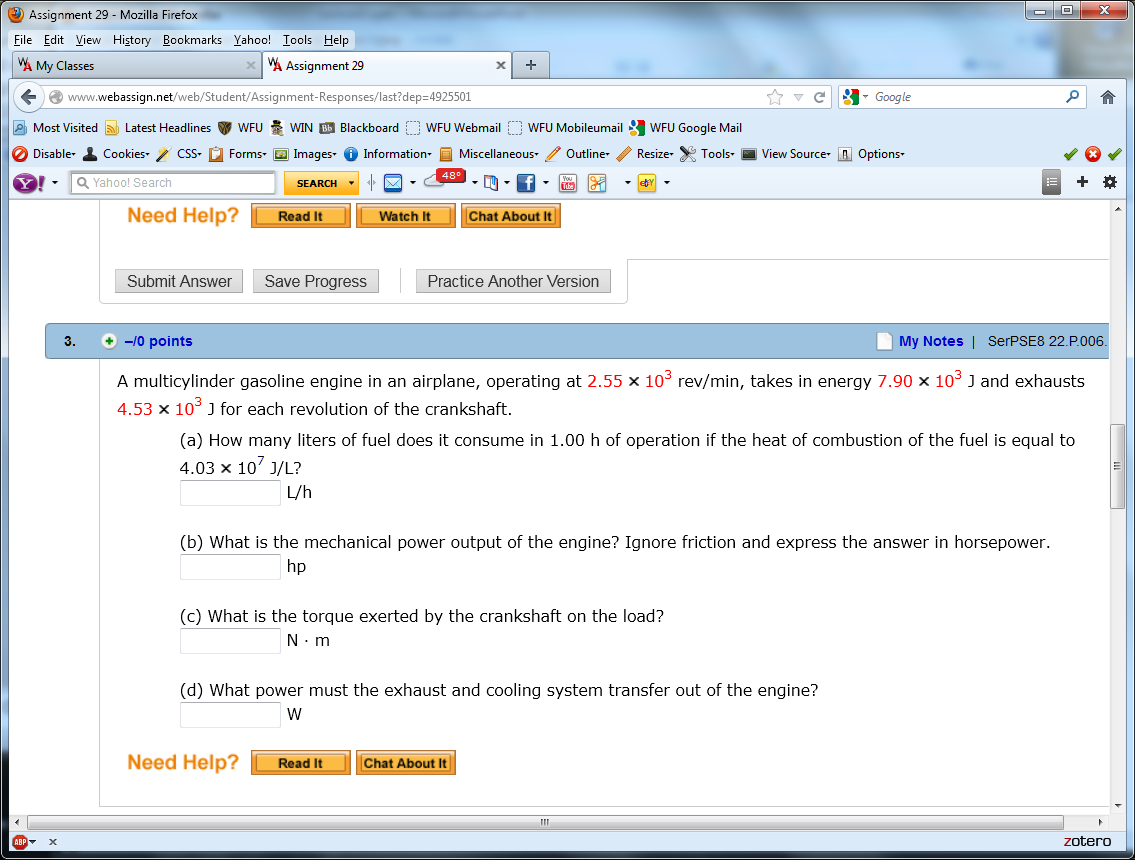 11/19/2012
PHY 113 A  Fall 2012 -- Lecture 32
13
Engine vs heating/cooling designs
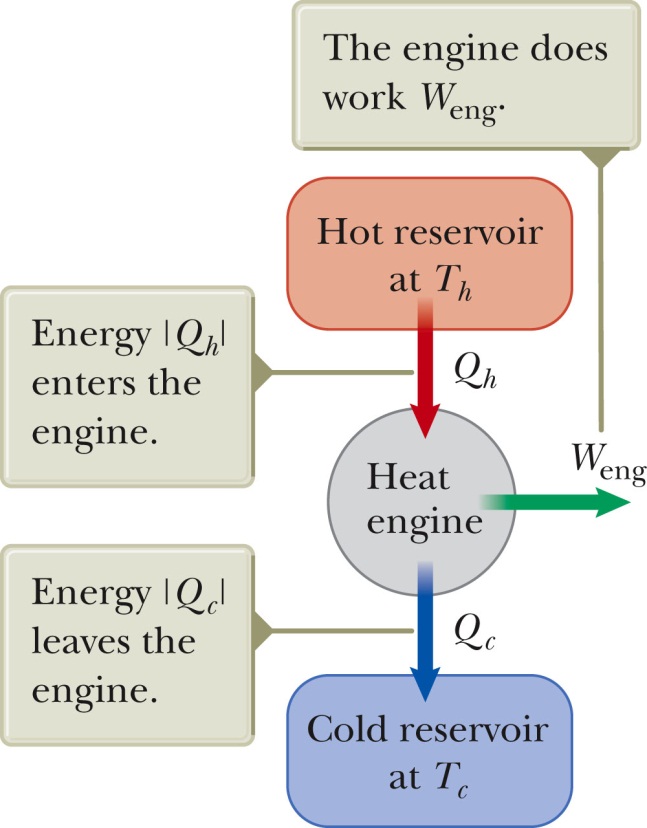 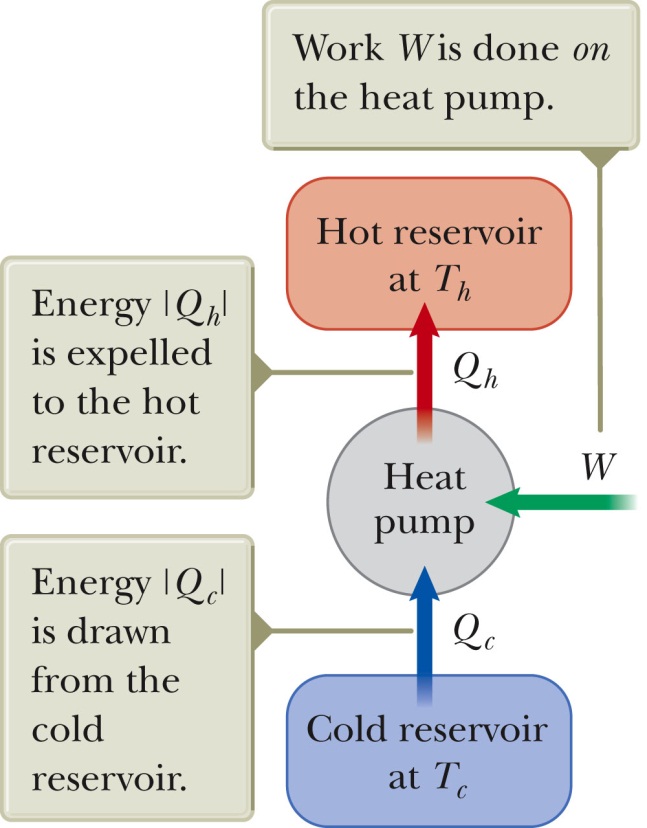 11/19/2012
PHY 113 A  Fall 2012 -- Lecture 32
14